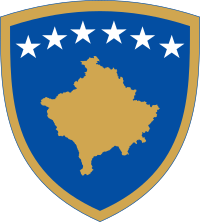 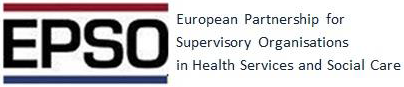 Ministria e Shendetësisë
Republika e Kosovës
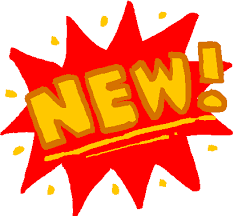 The                     EPSO-Balkan Working Group                                  first meeting Bulgaria 2018
Ardita Baraku
Health Inspectorate
Ministry of Health, Kosova
Content
Why the EPSO Balkan group
Establishment of the Group
What has been done so far
Difficulties at this stage
The initial aims and expectations
Why the EPSO Balkan Group
Kosovar EPSO experience:
2013-2015: cooperated with EPSO members            ¨           (via TAIEX European Commision)
2014: started participation in EPSO Conferences 
2015: EPSO membership
2016: 21st EPSO Conference in Prishtina, Kosova


Bulgaria and Turkey occasional participants
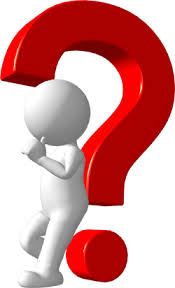 Experience with EPSO
”Window of opportunity”
Exchange of information 
Learning
New ideas
Cooperation
Peer support
Comparison
...

	”Differences”
Type of Problems
Needs
Resources
Local Context
Applicability
Confussion
...
Formal establishment of the Group
January 2018 EPSO Board decided to establish the EPSO Balkan Group

Chaired by Ardita (Kosova), 
	Deputy Chair Alexandrina (Bulgaria), 
	supported by Jooske and Mari (the Netherlands)

First meeting of the group is in EPSO Conference in Bulgaria, October 2018
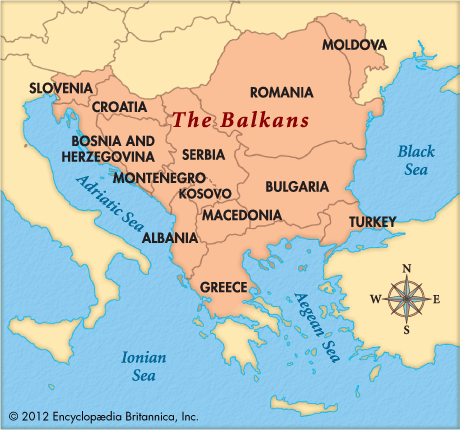 The
Balkan
peninsula
What has been done so far
Phone calls, emails, visits to:
Albania
Austria
Bosnia and Hercegovina
(Bulgaria)
Greece
(Kosovo)
Macedonia (FYROM)
Malta
Montenegro
Romania
Serbia
Slovenia
Turkey




Spring tour 2018 in:
Bosnia and Hercegovina
Albania
Montenegro
Kosovo
Macedonia (FYROM)
Turkey
Difficulties at this stage
As far as the invitees:
Mostly one sided comunication
Knowledge of English Language
Administrative procedures of the countries
Political background
As far as the group management:
Coordination and timing
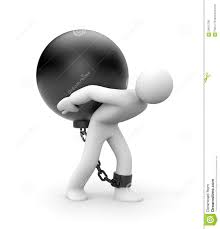 The initial aims and expectations
Information – Empowerment
Focused exchange of ideas, experiences, learning, new ideas, cooperation, peer support, etc.
Professional/operational cooperation
i.e. Identifying and breaching cross country illegal activities in health area.
Keep the communication at professional level
All countries are wellcome to join.
Faleminderit
Ευχαριστώ
Благодаря
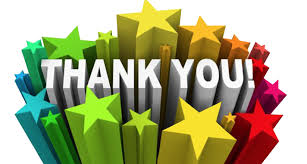 Hvala
teşekkür
Mulțumesc